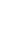 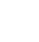 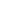 Гранты для юридических лиц
Как получить, где найти, чему научиться
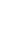 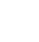 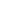 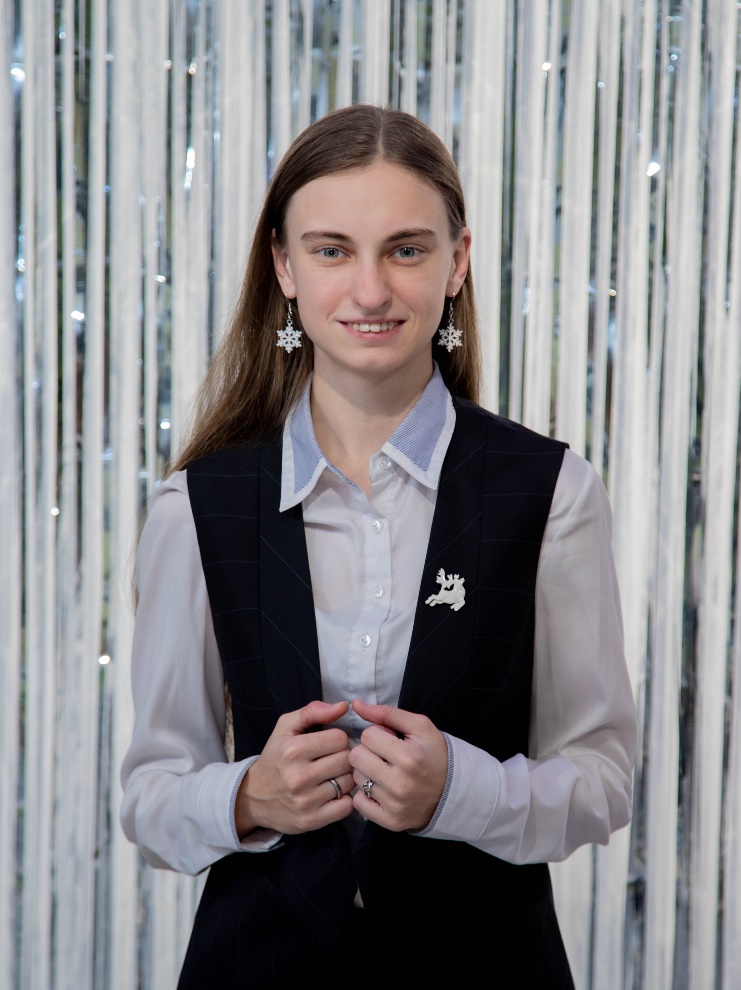 Екатерина Родина
Руководитель Псковского регионального отделения ВОД «Волонтеры Победы»

Победитель конкурсов Росмолодёжь.Гранты, Фонда президентских грантов и др.

Победитель конкурса «Доброволец России» (2019)

Амбассадор Росмолодёжь.Гранты (2023)
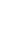 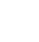 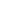 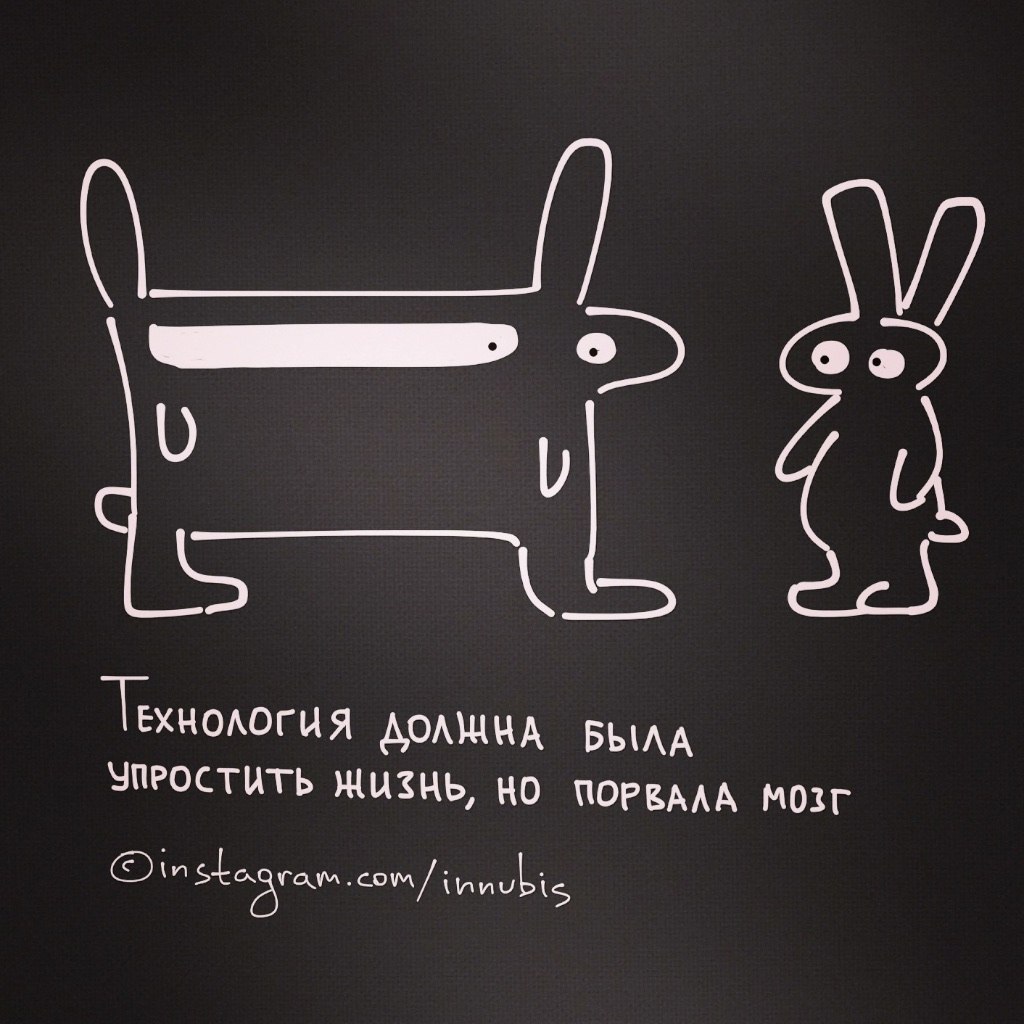 В поискахлогики
Откуда что берётся
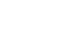 1
2
3
4
Идея

Что будем делать?
Паспорт проекта

Название, сроки, краткое описание, актуальность, цель, команда и контакты
Поиск конкурса и изучение положения

Агрегаторы, социальные сети
Подача заявки

Не отвлекаемся, пишем!
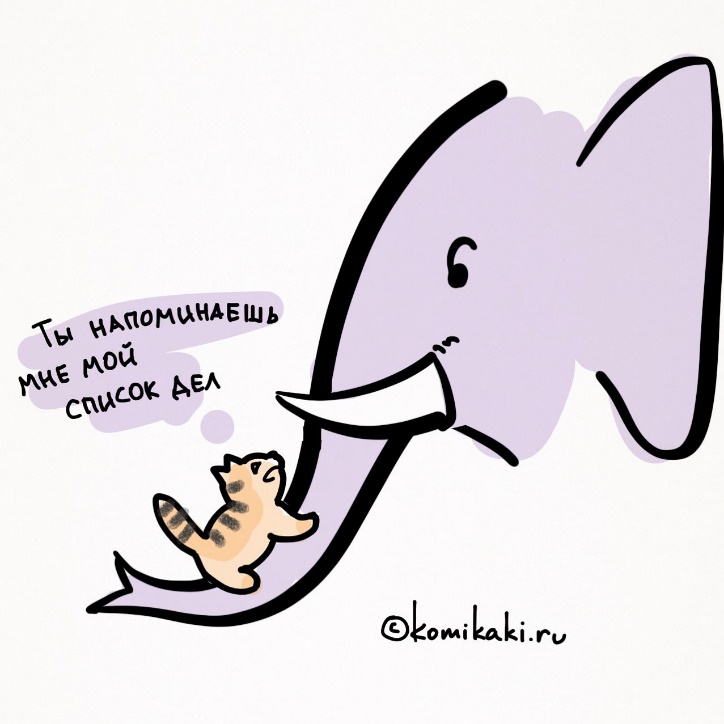 5
6
7
Победа

Ура-ура 
Реализация

А что, просто заявки недостаточно?
Отчётность

Ой
4
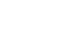 Критерии (Фонд президентских грантов)
масштаб реализации проекта
актуальность и социальная значимость проекта
06
01
собственный вклад организации и доп. ресурсы, привлекаемые на реализацию проекта, перспективы его дальнейшего
развития
07
логическая связность и реализуемость, соответствие мероприятий проекта его целям, задачам и ожидаемым результатам
02
опыт организации по успешной реализации программ, проектов по соответствующему направлению  деятельности
инновационность, уникальность проекта
08
03
соотношение планируемых расходов на реализацию проекта и его ожидаемых результатов, адекватность, измеримость и достижимость таких результатов
04
соответствие опыта и компетенций команды проекта планируемой
деятельности
09
реалистичность бюджета проекта и обоснованность планируемых расходов на реализацию проекта
05
информационная открытость организации
10
5
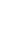 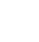 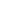 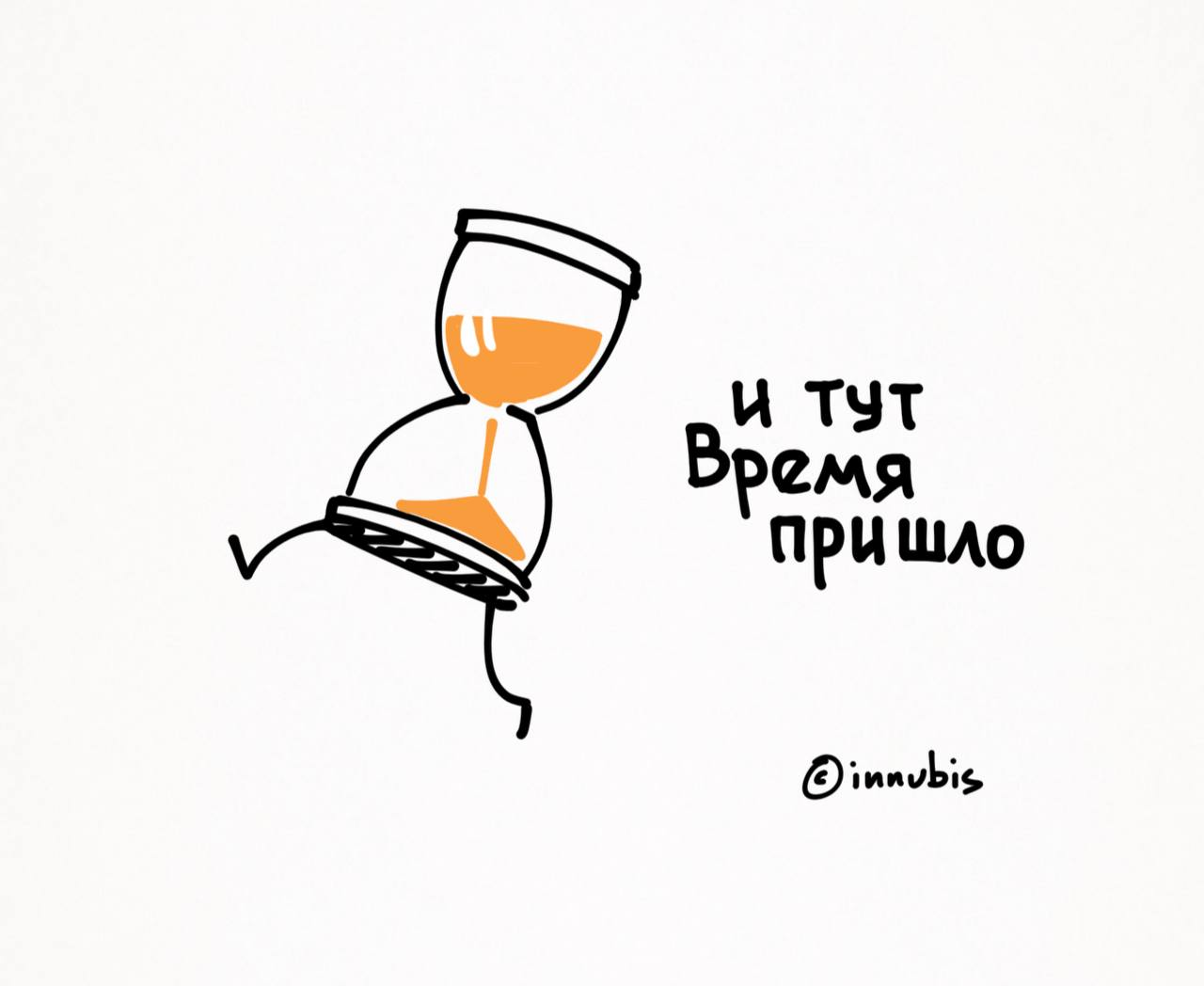 Выбираем конкурс
Куда податься?
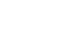 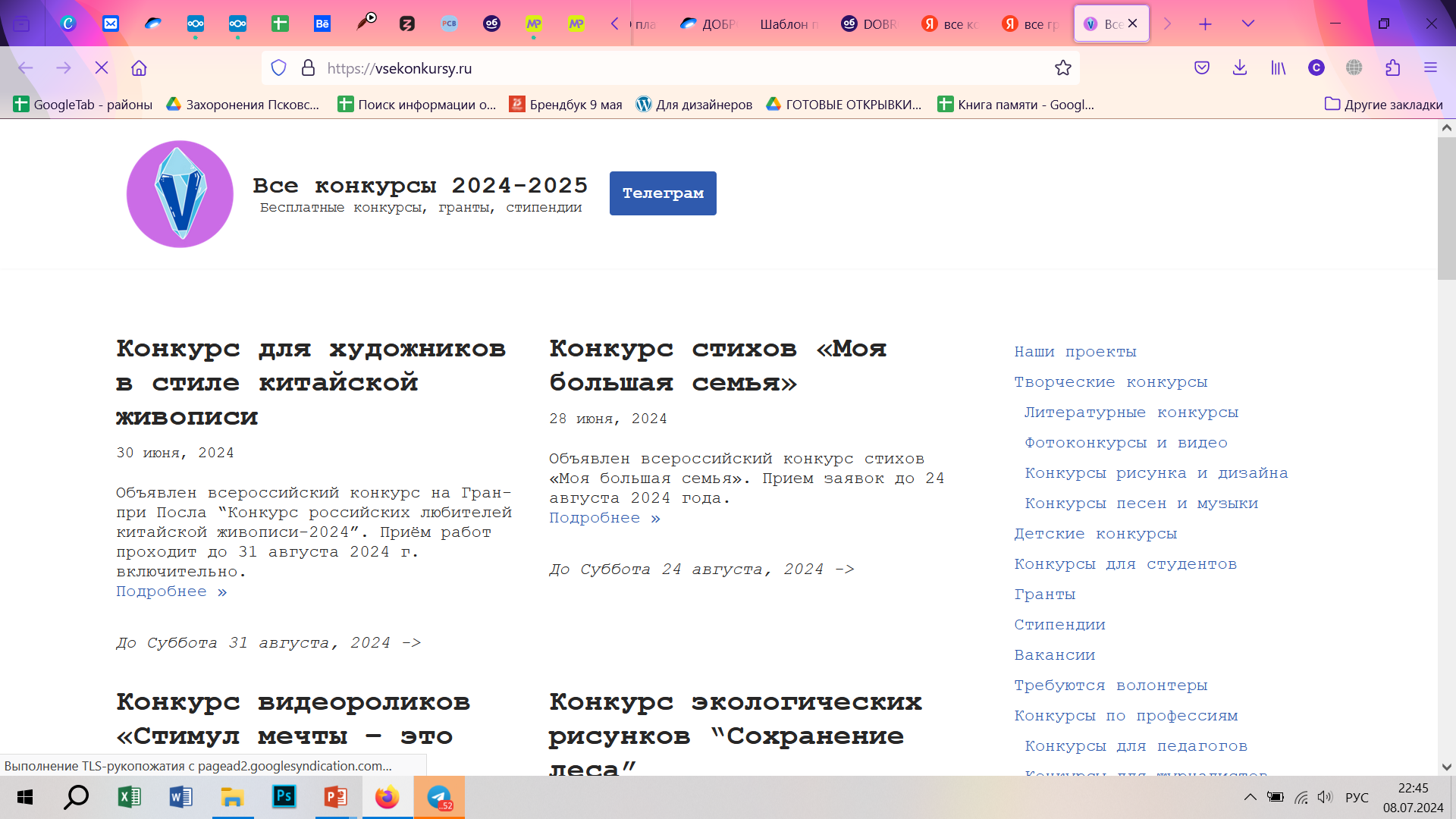 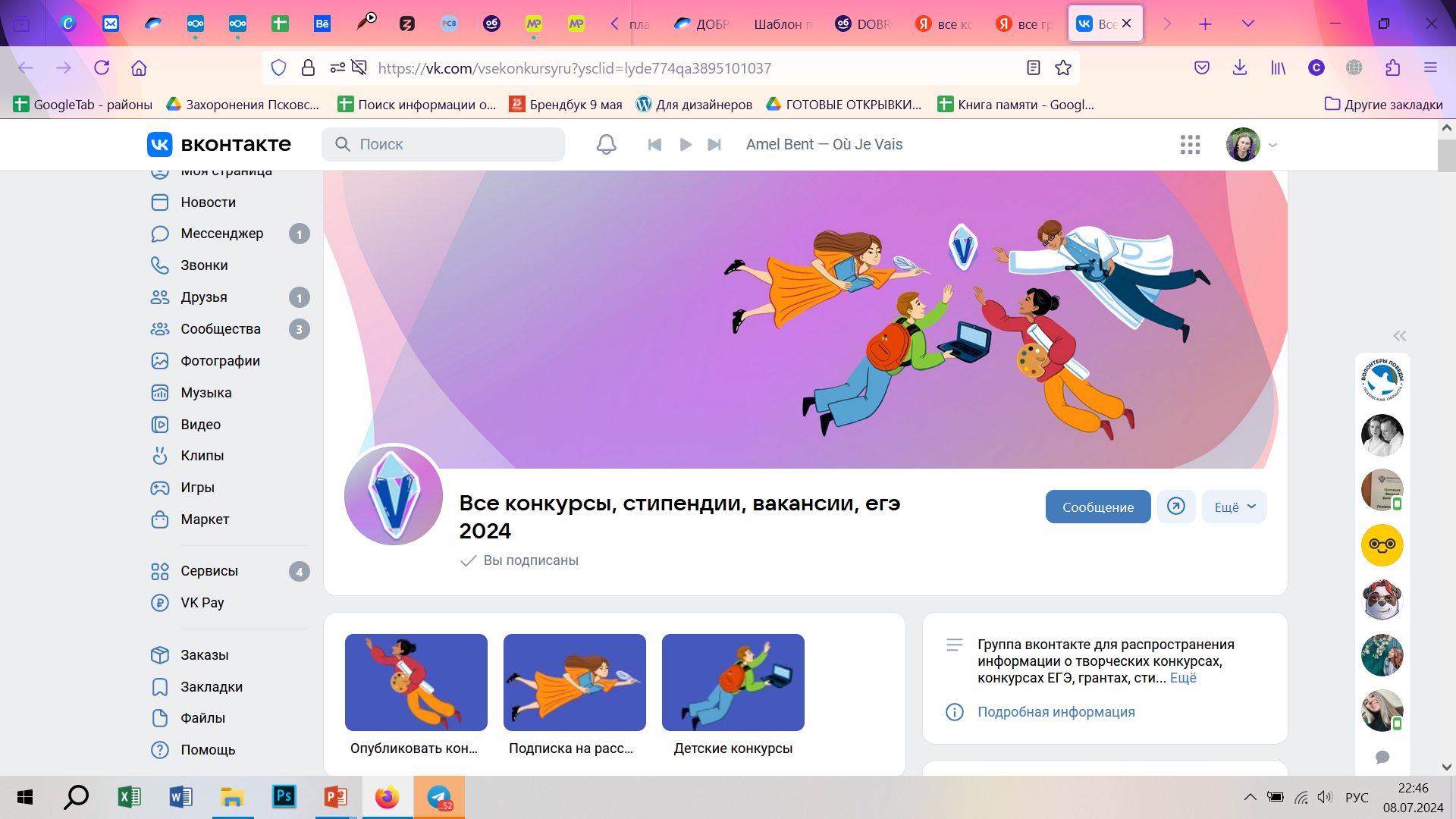 Полезные ссылки
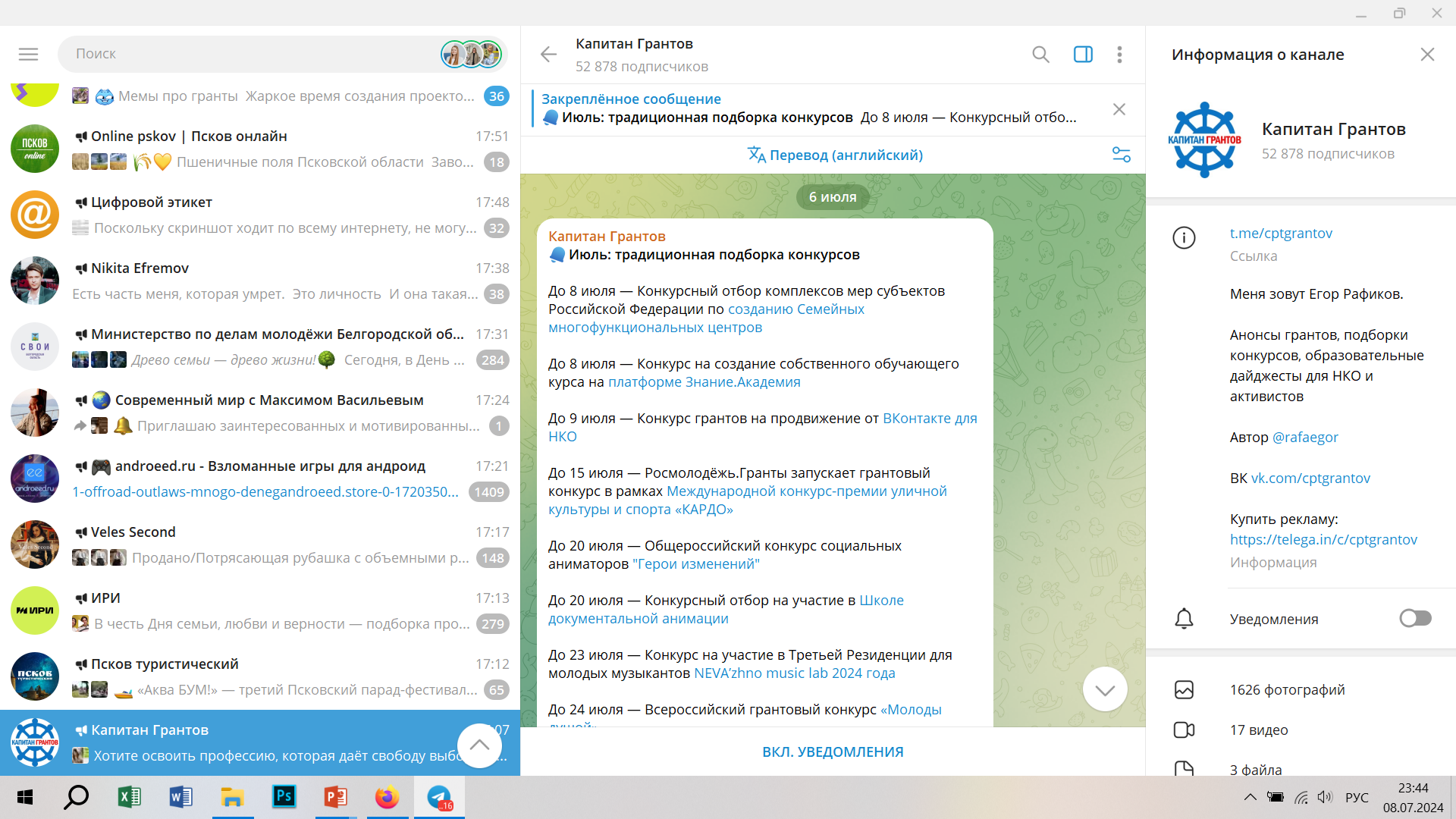 Все конкурсы: vsekonkursy.ru
и vk.com/vsekonkursyru
Капитан грантов: t.me/cptgrantov и vk.com/cptgrantov 
гранты.рф
Сообщества и сайты Росмолодежи, Фонда президентских грантов, Фонда культурных инициатив и т.д.
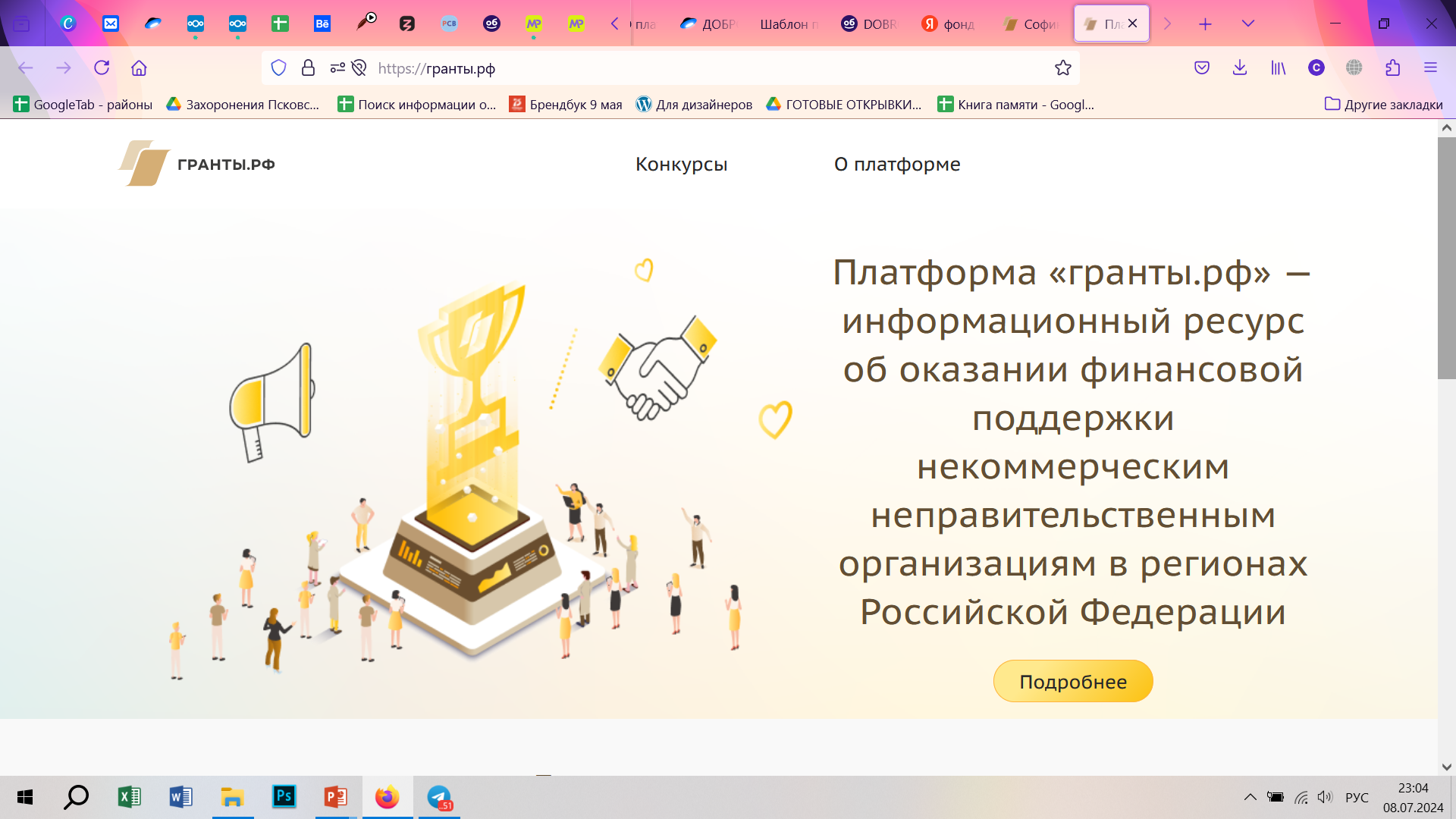 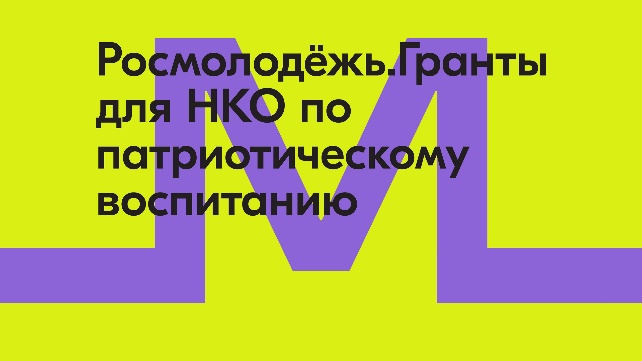 7
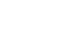 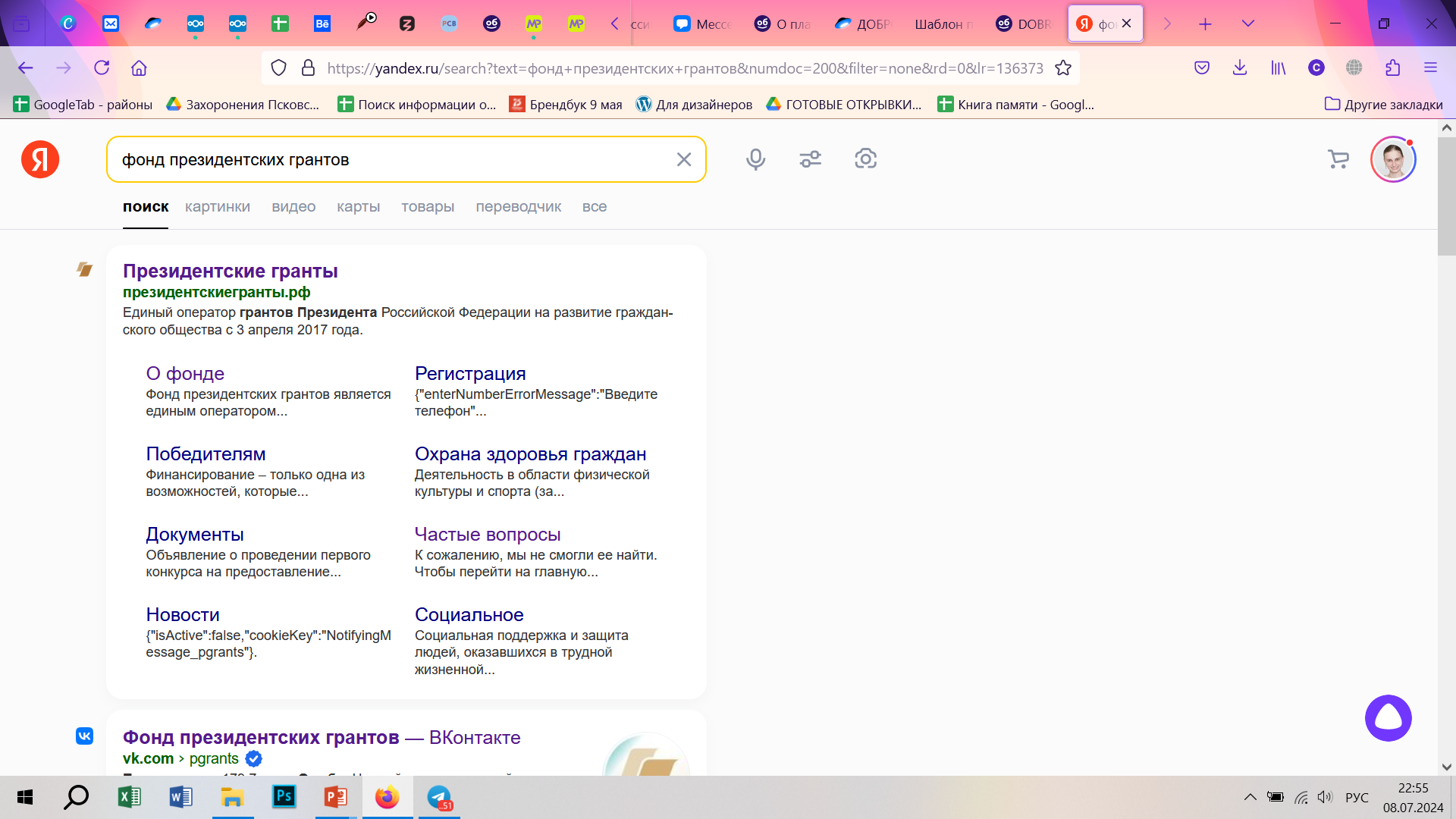 Фонд президентских грантов
Единый оператор грантов Президента Российской Федерации на развитие гражданского общества с 3 апреля 2017 года.
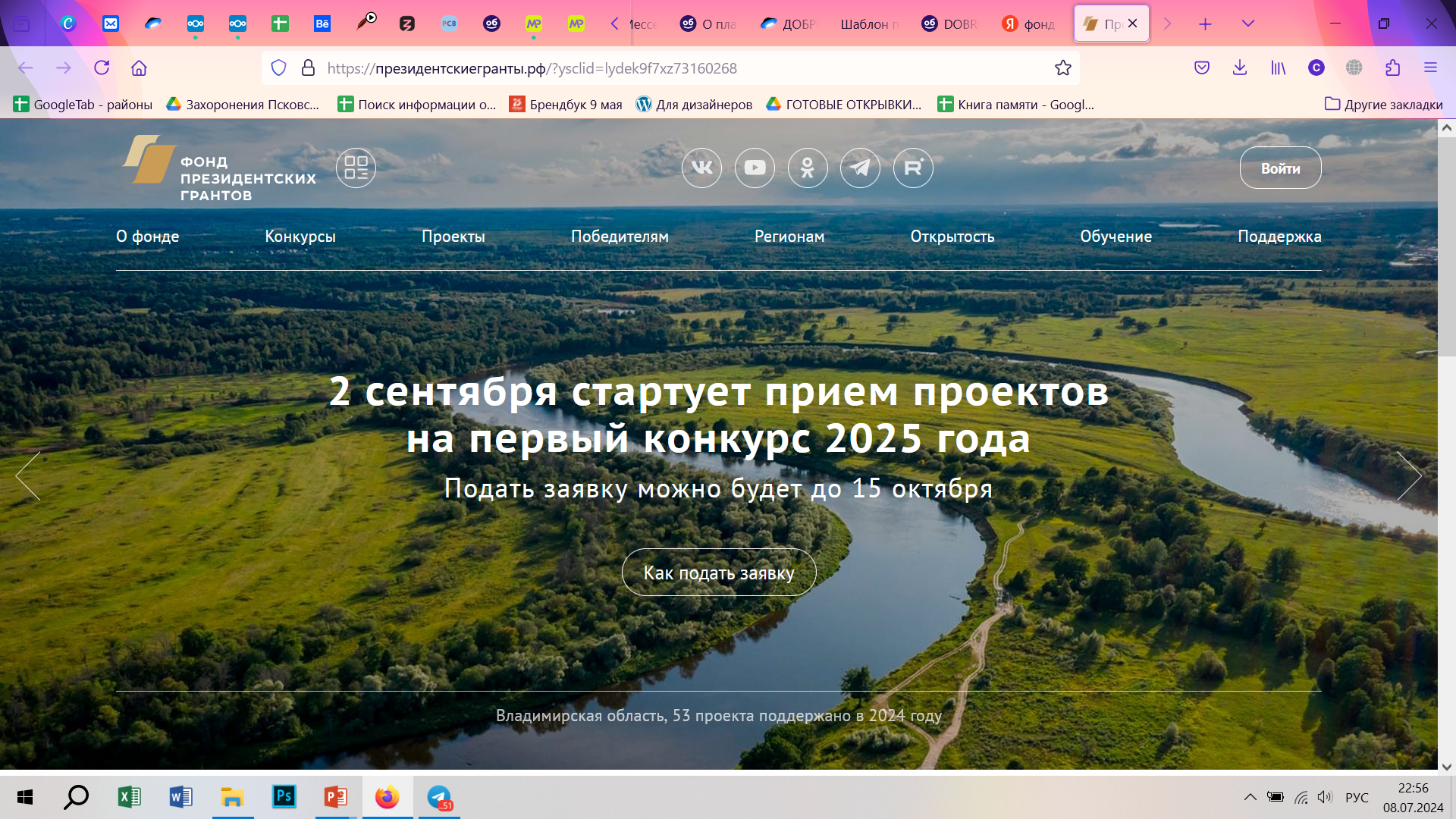 8
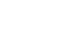 Фонд президентских грантов
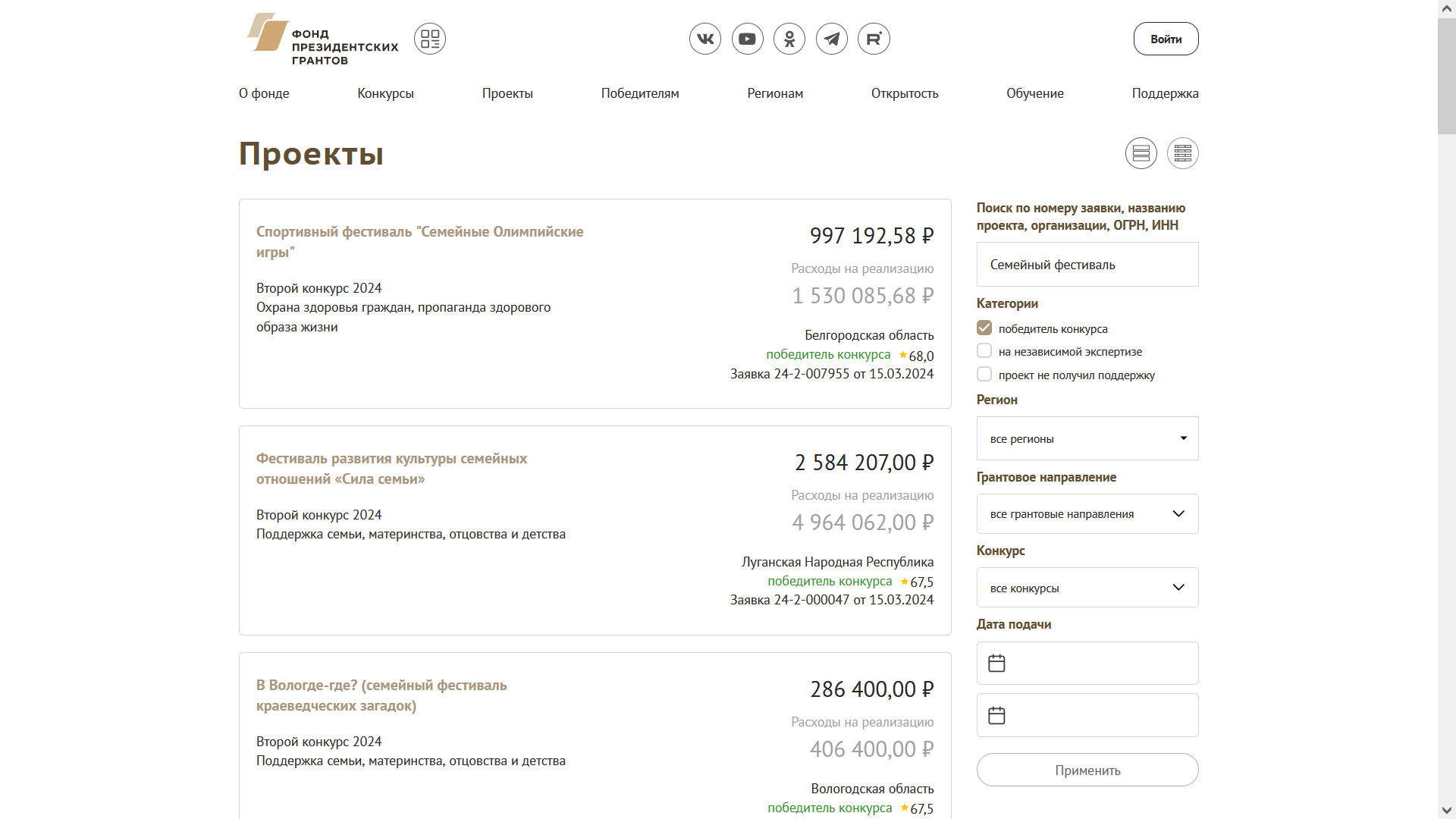 Удобная платформа
Обучающие курсы
Возможность смотреть заявки
Статистика и выбор лучших проектов по результатам реализации
Могут подать заявки только зарегистрированные НКО
Обратная связь в виде оценок по критериям
9
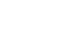 Фонд президентских грантов
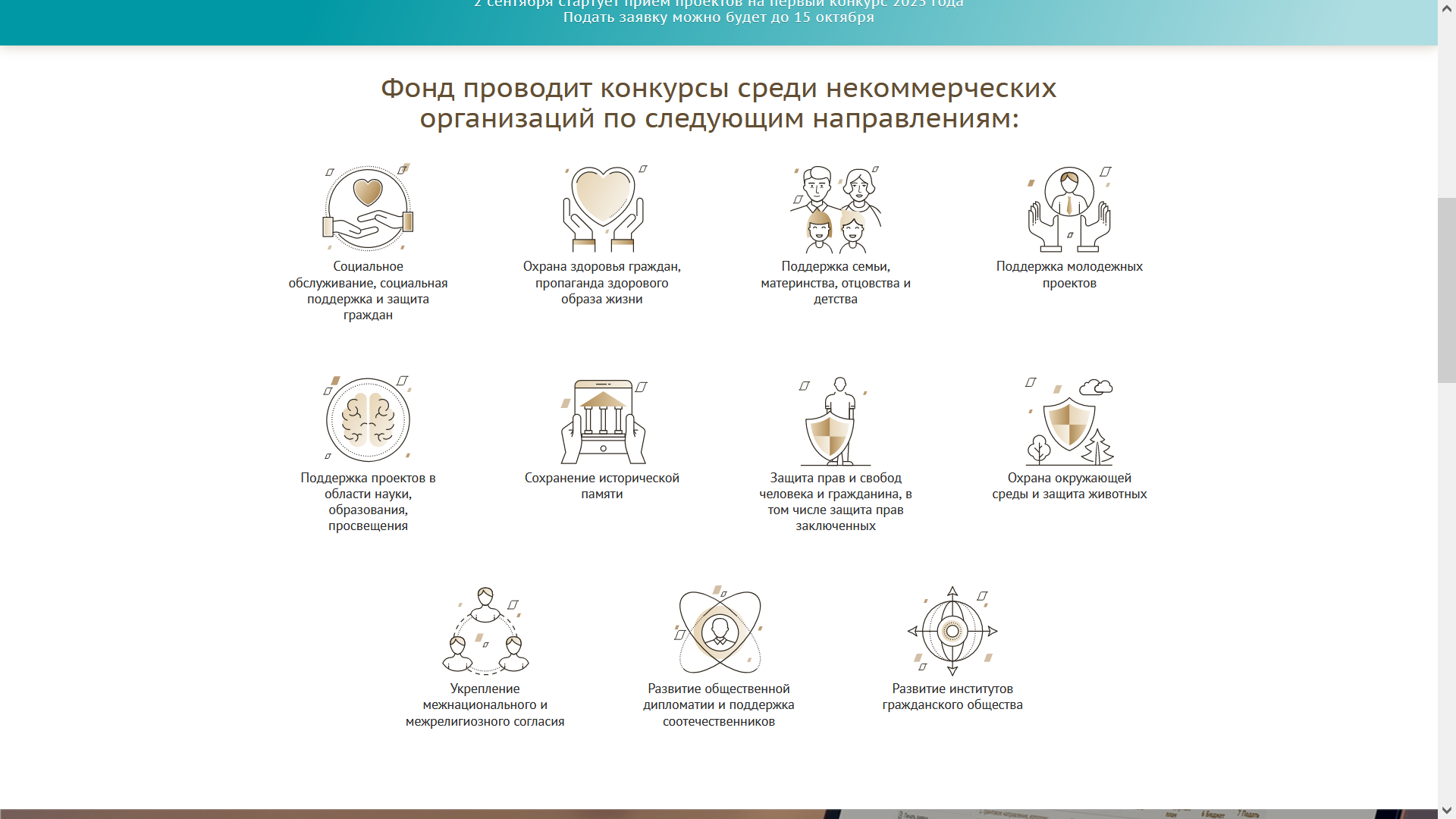 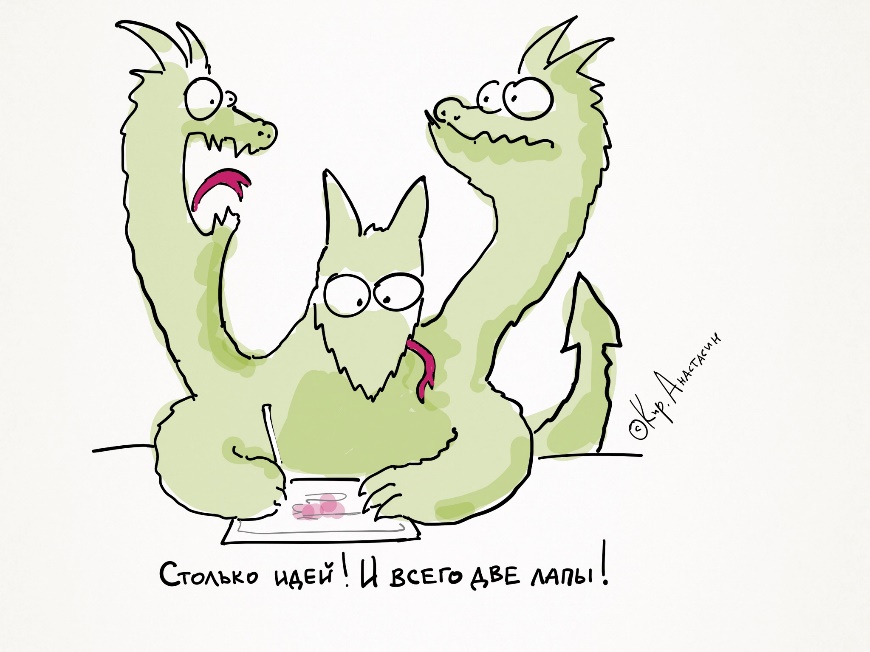 10
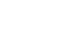 Фонд президентских грантов
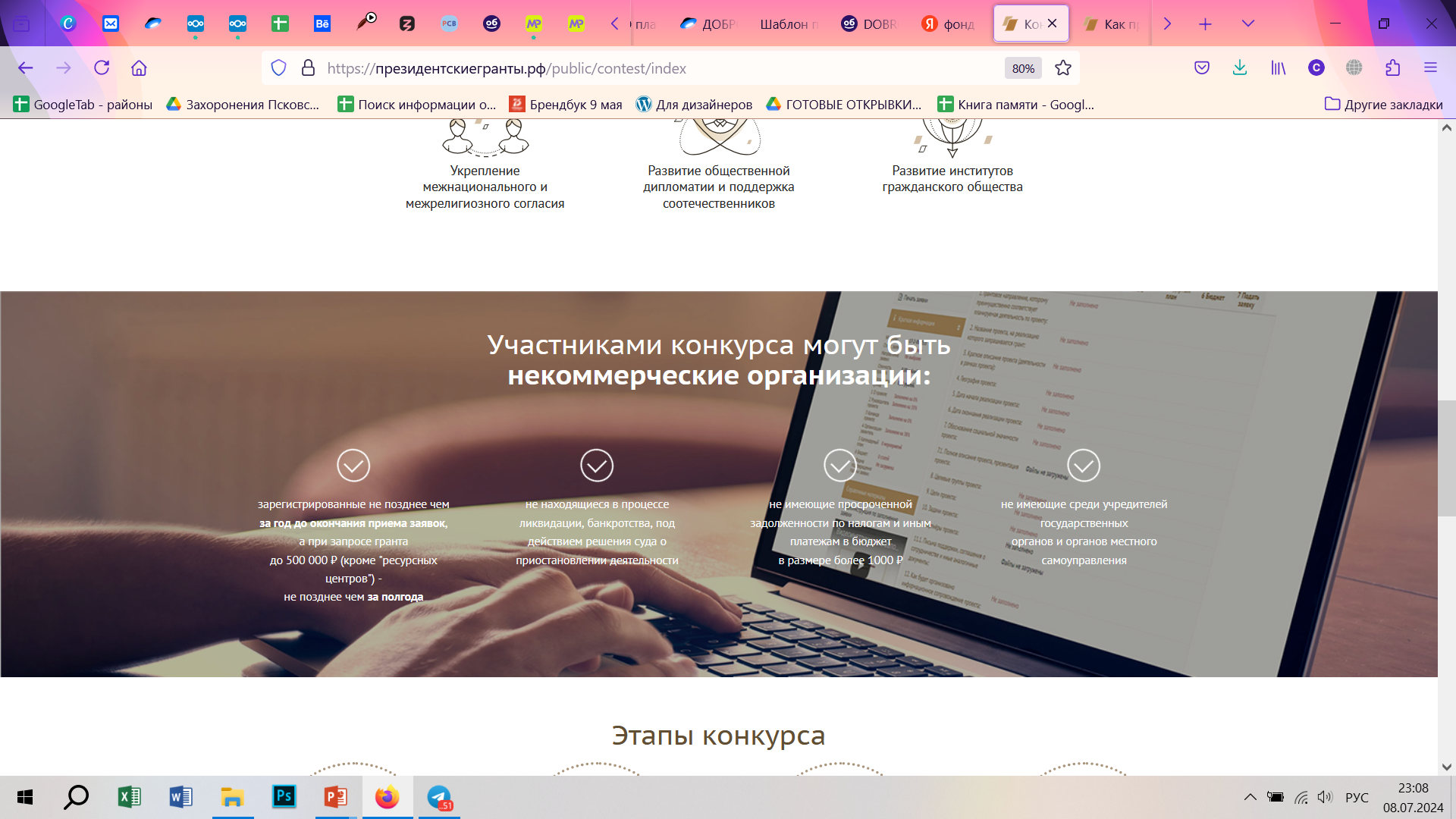 11
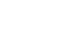 Президентский фонд культурных инициатив
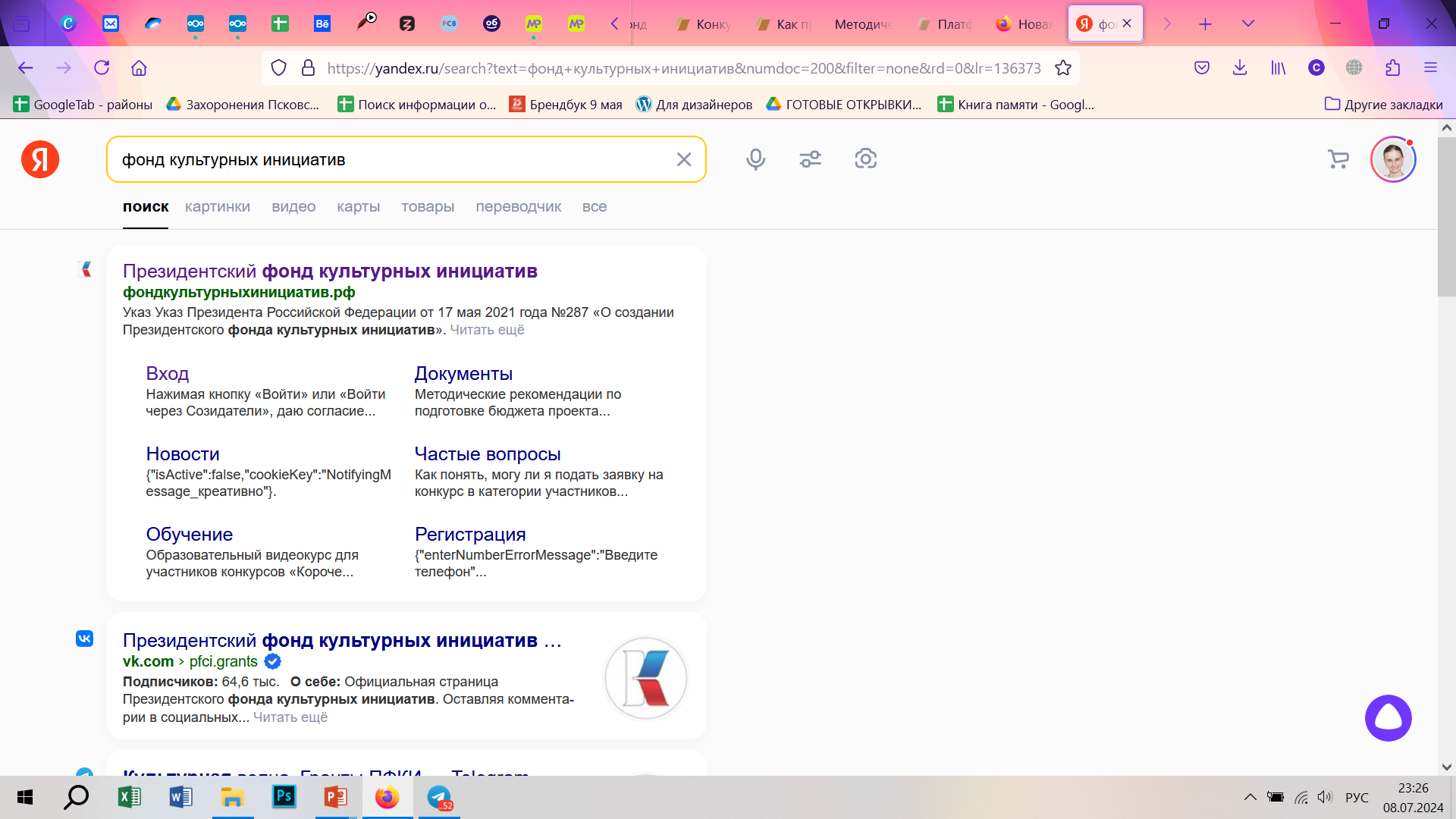 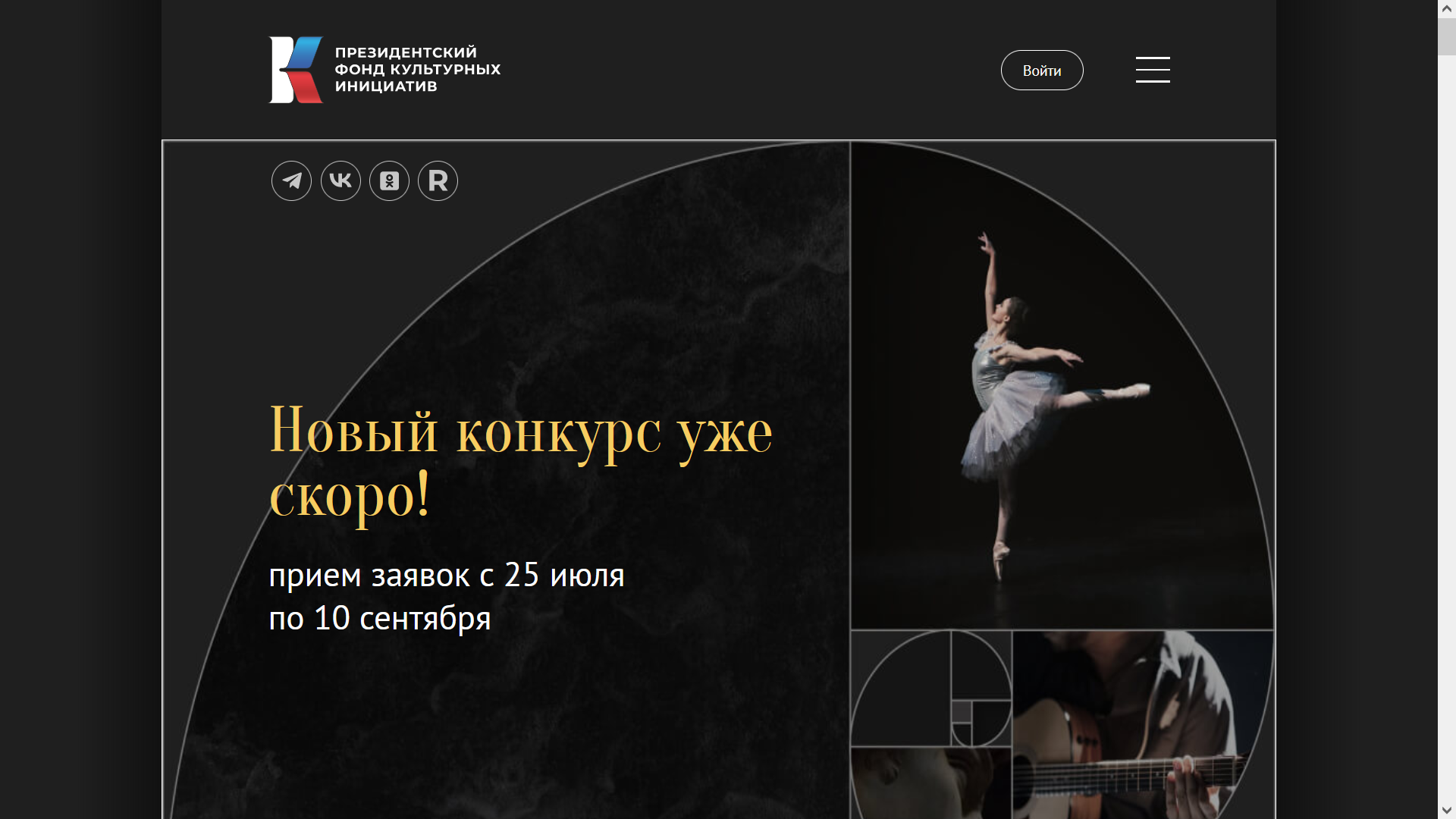 Фонд-оператор президентских грантов на поддержку проектов в области культуры, искусства и креативных индустрий
12
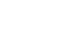 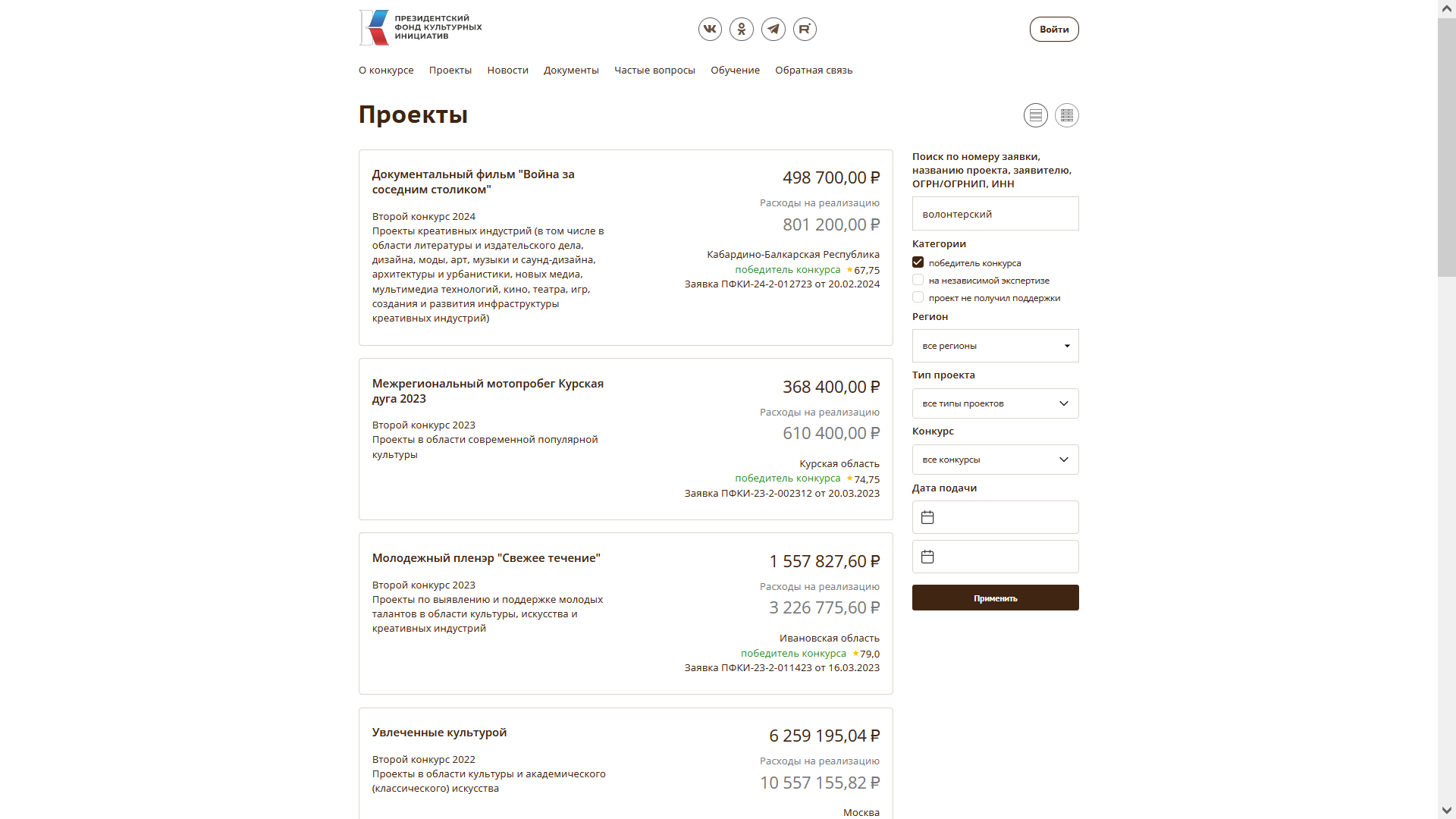 Президентский фонд культурных инициатив
Удобная платформа
Обучающие курсы
Возможность смотреть заявки
Могут подать заявку не только НКО
Обратная связь в виде оценок по критериям
13
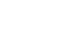 Президентский фонд культурных инициатив
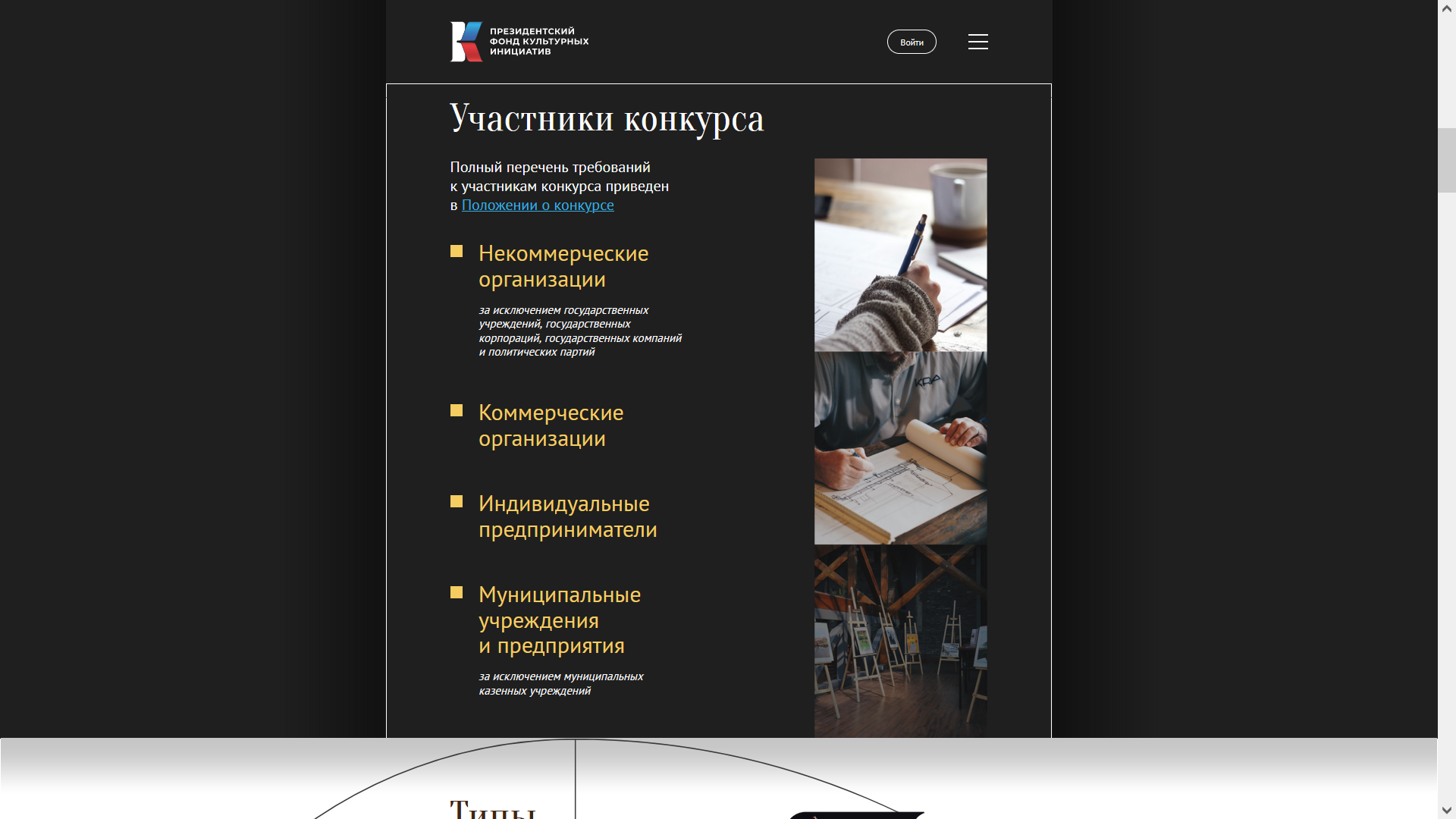 14
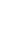 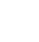 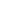 Я бы грант писать пошёл, пусть меня научат
Главное – сесть и писать
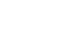 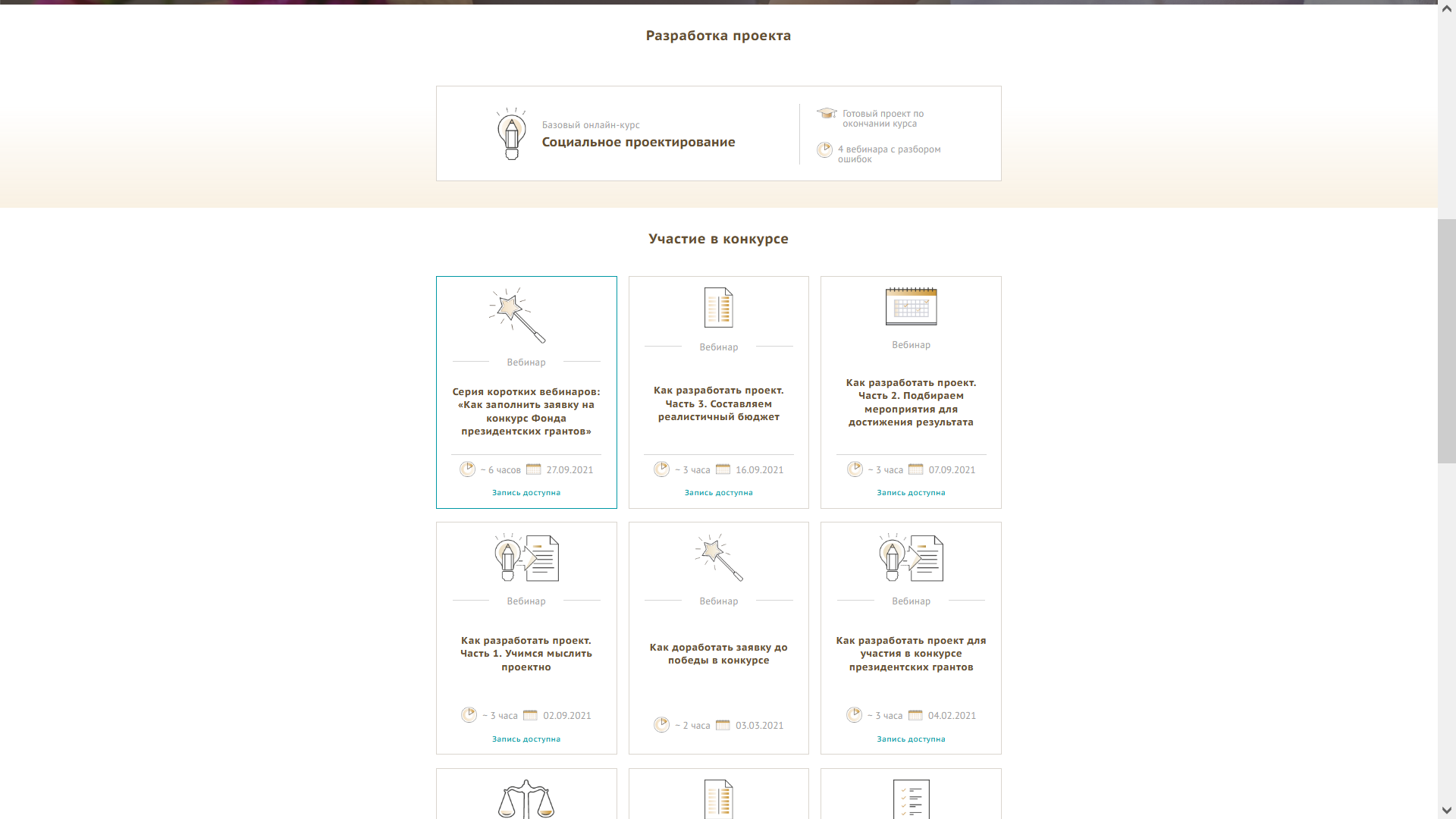 Учимся
обучение.президентскиегранты.рф
﻿образовательный видеокурс для участников конкурсов «Короче, гранты»
Добро.Университет
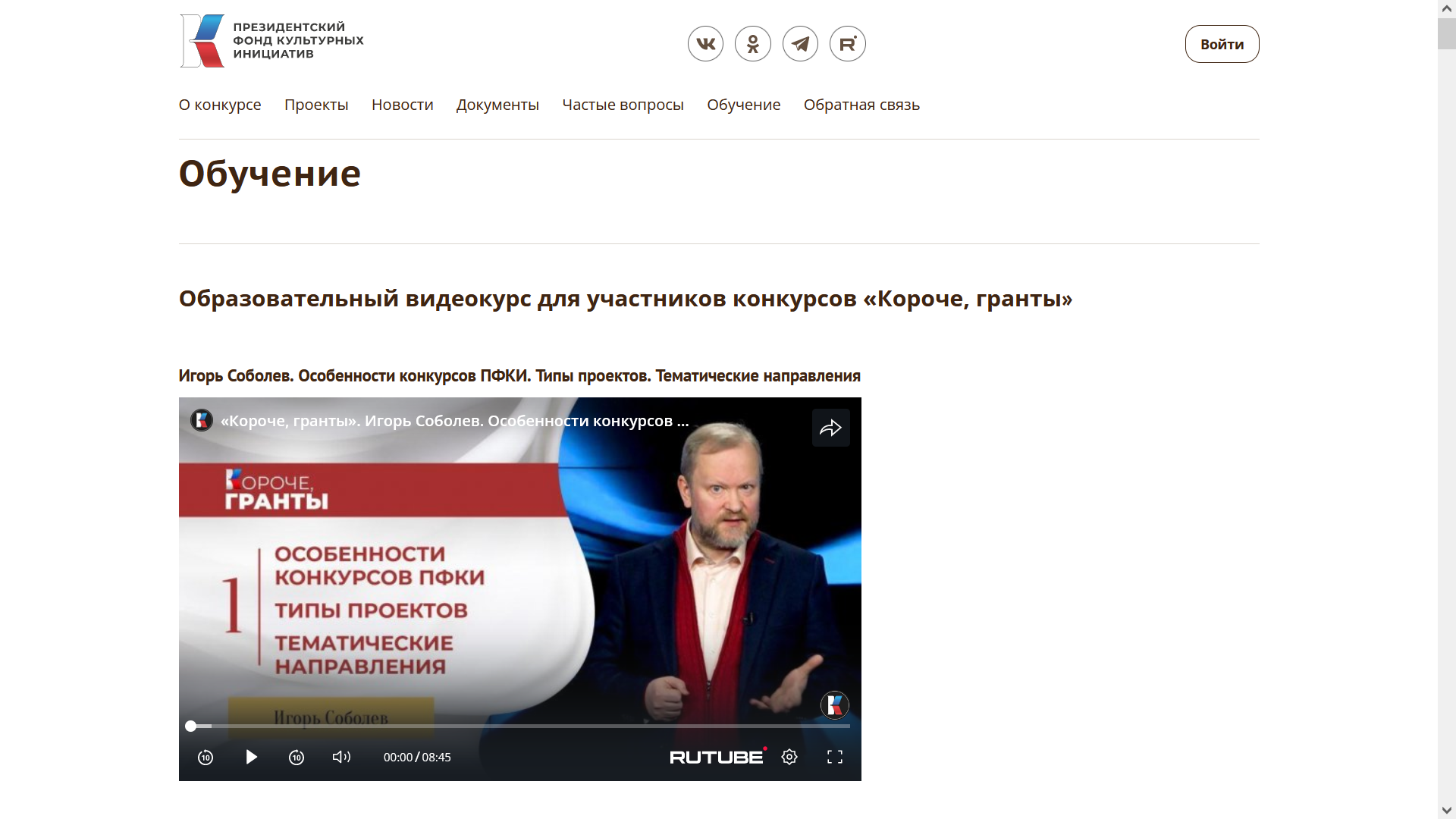 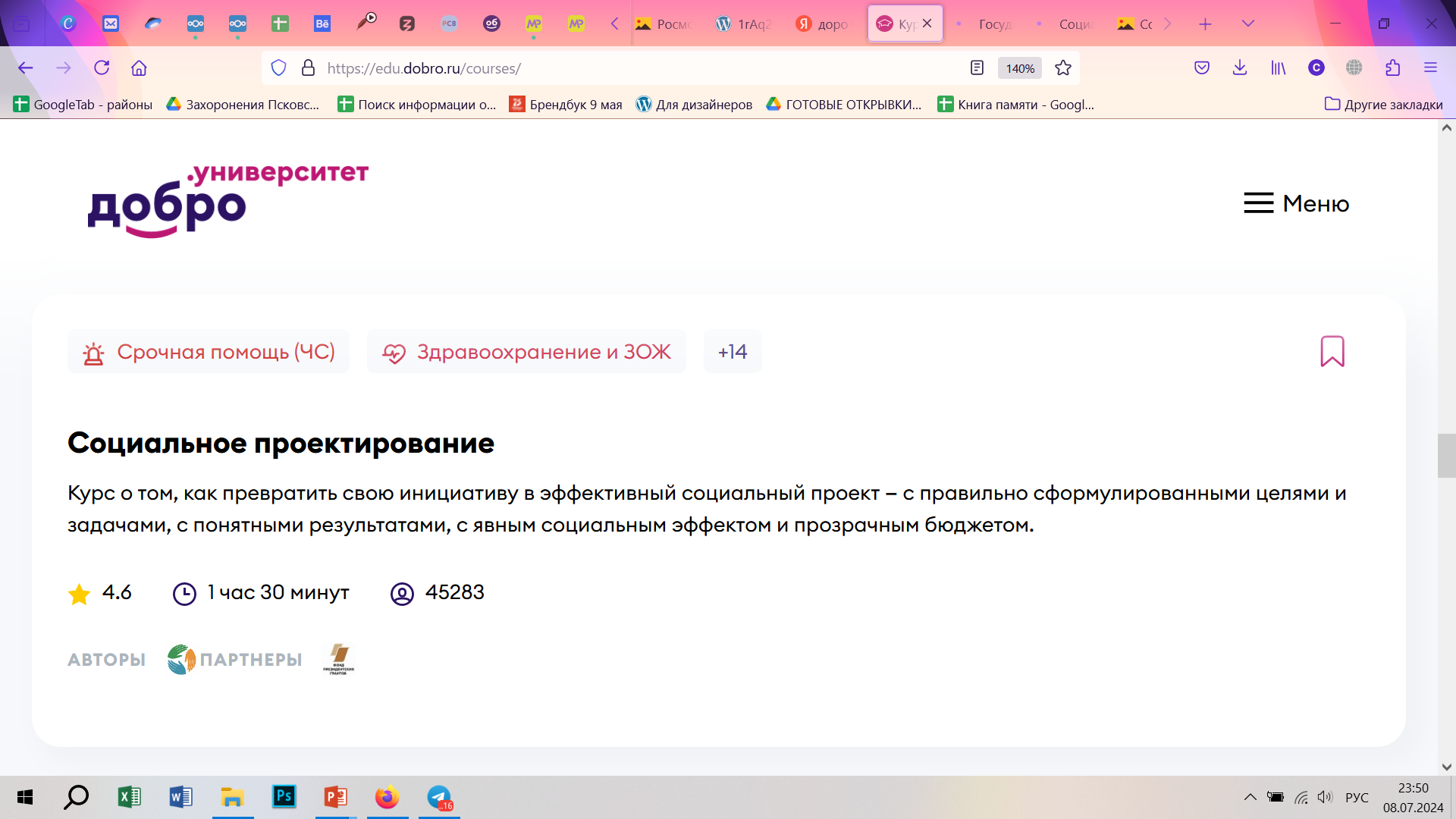 16
Готово! Мы восхитительны!
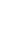 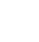 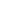 Если у вас есть вопросы, не стесняйтесь их задавать!
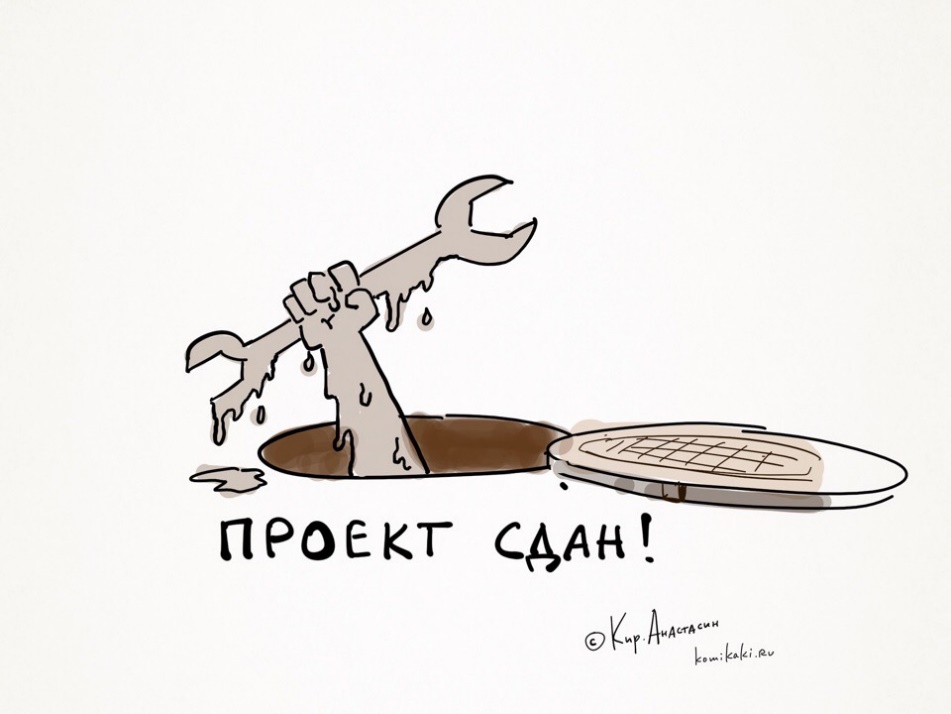 Екатерина Родина
Типичный общественник
Консультирующий проектировщик
Игротехник

+7 (911) 369-50-31, @chattherine
в презентации использованы изображения Кирилла Анастасина, t.me/komikaki